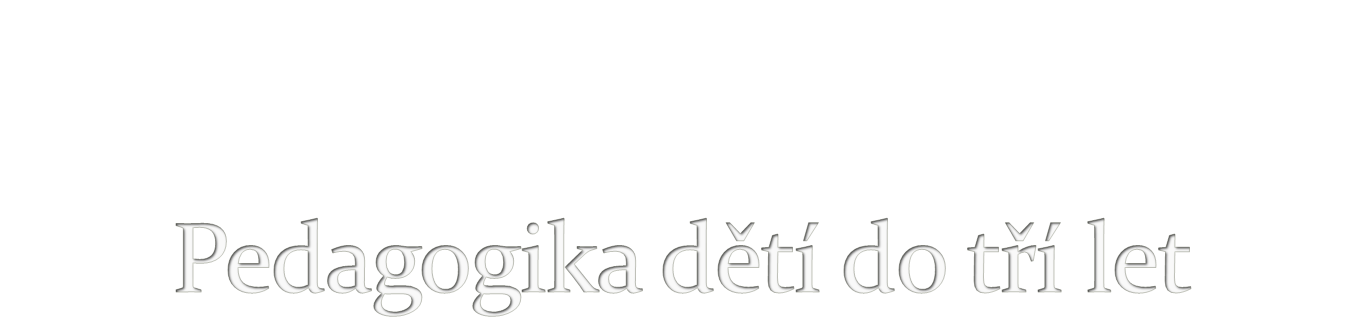 Lucie Grůzová, Zora Syslová
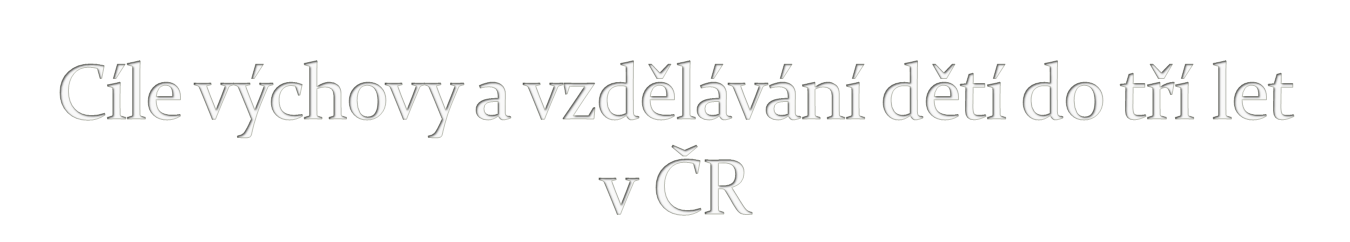 Kde byste hledali tyto cíle?

V RVP PV (2018) pro děti od dvou let.
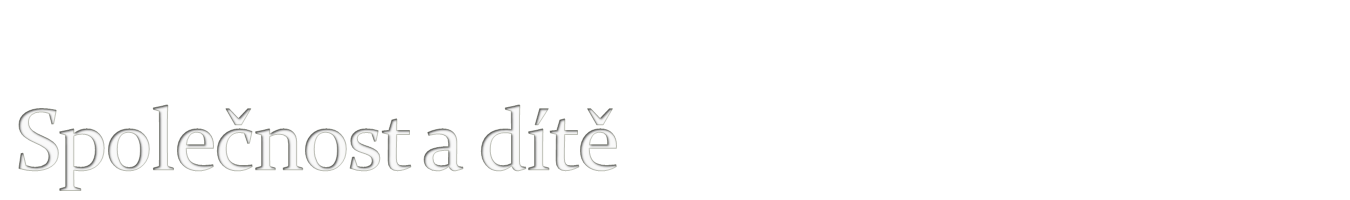 Úmluva o právech dítěte 1989

Rodinná politika státu
 r. 2005, 2009, 2017  Národní koncepce prorodinné politiky
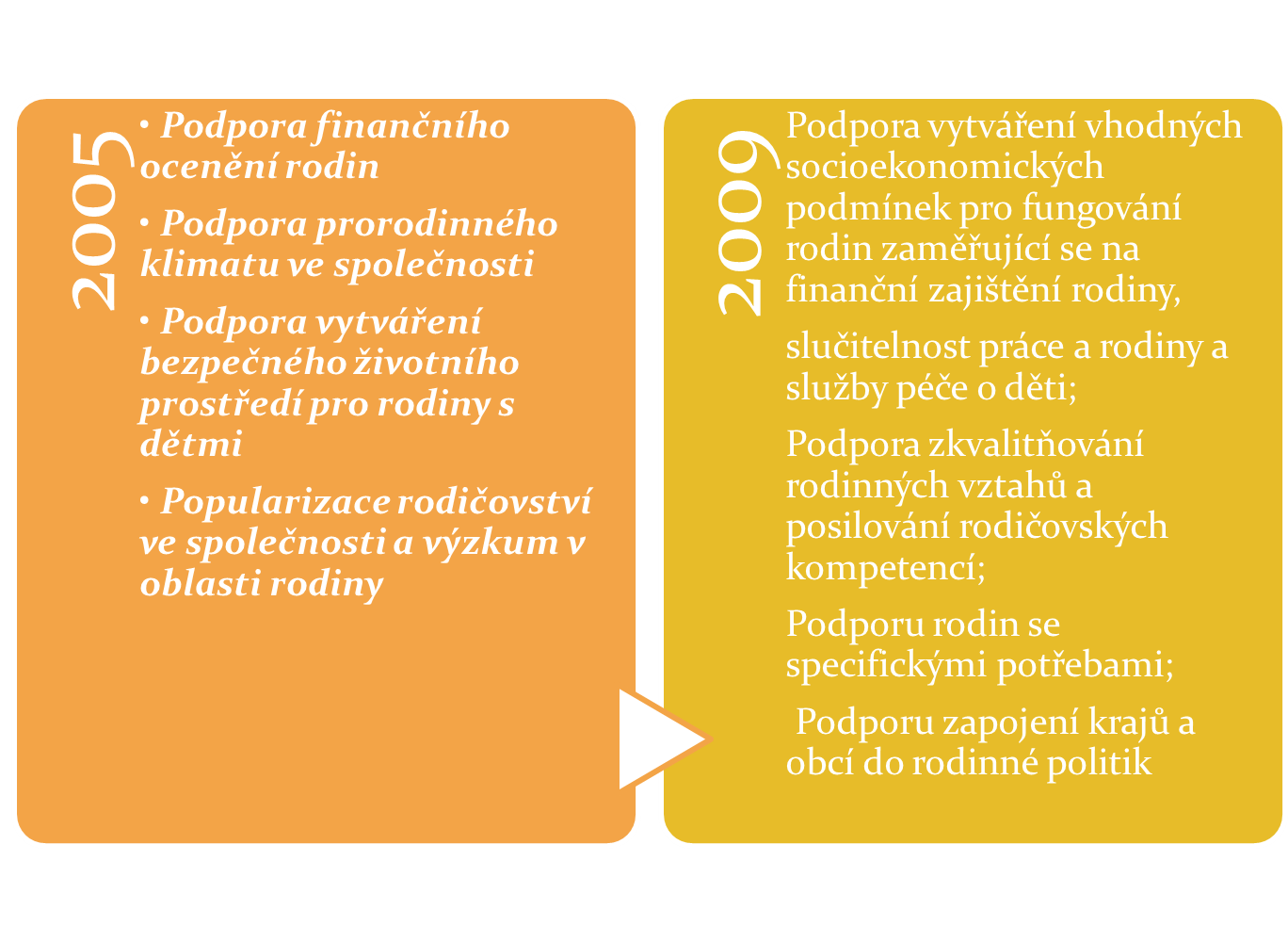 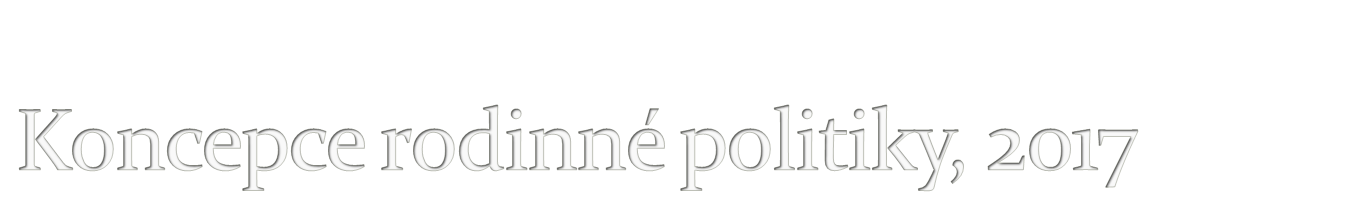 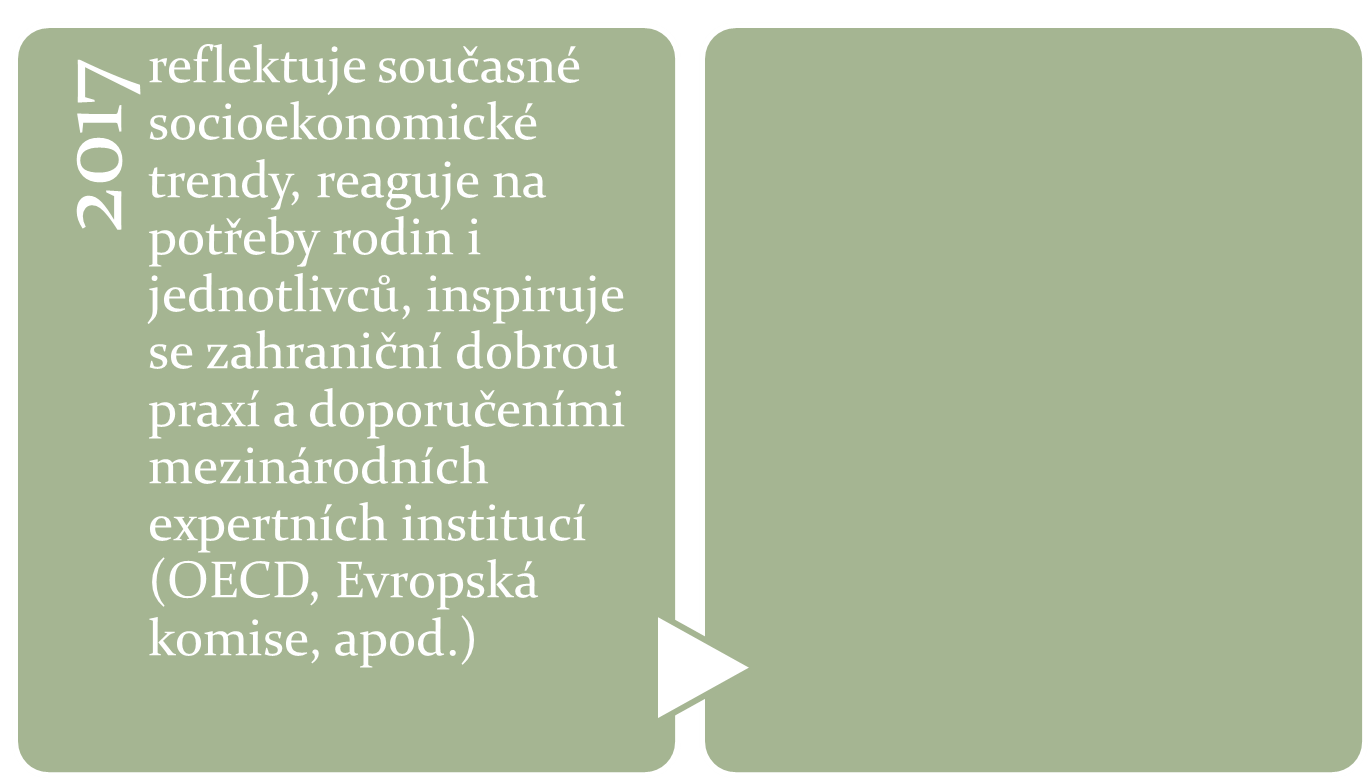 cíl: vytvořit příznivější socio-ekonomické podmínky pro fungování rodin
odstraňovat bariéry a společenské tlaky, kterým jsou rodiny vystaveny a které ohrožují jejich funkčnost
posilovat vědomí a význam rodinných hodnot
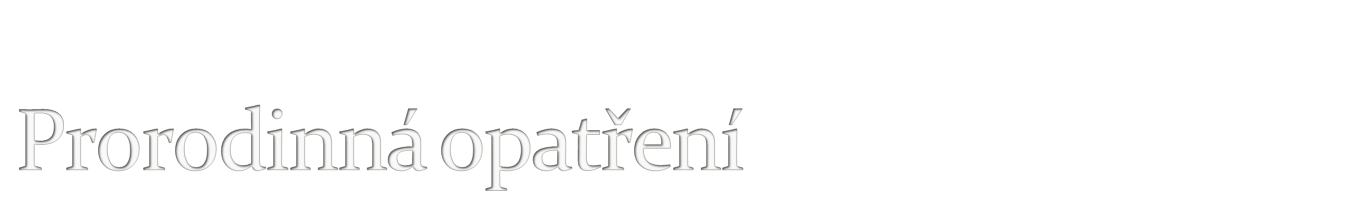 porodné (jednorázová peněžitá pomoc při narození prvního dítěte v sociální tísni).
mateřská dovolená (dovolená matky před porodem a ihned po porodu, během níž platí pracovní smlouva a je vyplácen tak zvaný příspěvek v mateřství (Peněžitá pomoc v mateřství). Částka vyplácená státem podle doporučení Mezinárodní organizace práce  má činit minimálně 12 týdnů s náhradou mzdy minimálně 67% předchozí mzdy. Podle EU minimálně 14 týdnů.
otcovská dovolená (otcovské) je dovolená otce v období kolem porodu a ihned po narození dítěte. Existují dva „typy“ kolem porodu 2-3 dny, po porodu jako obdoba mateřské dovolené 2 – 4 týdny. Během ní může být otci vyplácen příspěvek v otcovství. (Ve Švédsku a Německu tzv. otcovská kvóta v průměru 2 měsíce.)
rodičovská dovolená určená pro oba rodiče pro péči o dítě po skončení mateřské dovolené.
rodinné dávky především přídavky na děti (plošné nebo testované), diferencované podle počtu, věku dětí nebo univerzální, dávky spojené se specifickou situací rodiny (neúplné rodiny, rodiny se zdravotně postiženým dítětem, sociální příplatky).
daňová politika ve vztahu k rodinám (zdanění příjmů – společné zdanění, odečitatelné položky podle situace v rodině).
služby a péče o děti představují různé formy podpory státem dotované péče pro děti od narození do jejich 18 let.
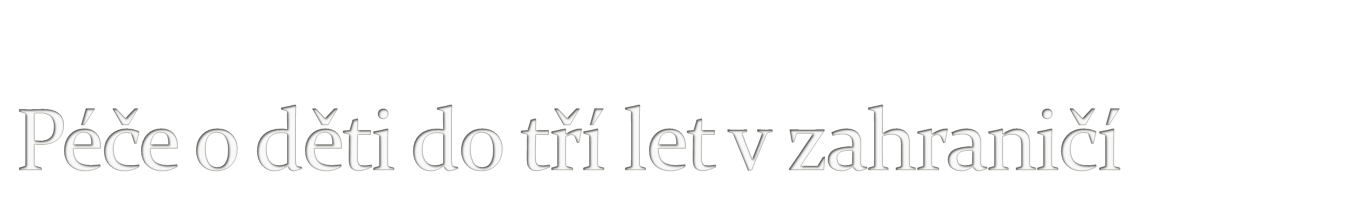 Velká Británie
Mateřská dovolená je od roku 2007 stanovena na 13 měsíců (52 týdnů, z toho je necelých 10 měsíců (39 týdnů) finančně kompenzováno.  Prvních 6 měsíců 90% předchozí mzdy, zbytek maximálně 492 GBP
K nabízeným službám patří:
Denní jesle (nurseries) s provozem 12 hodin denně.
Jesle pro děti od 0-5 let.
Registrované pečovatelky pečují o max. 4 děti ve své domácnosti.
Chůvy (nannies) pečují o dítě v jeho domácím prostředí.
Dětská centra pro rodinu (Sure Start Centres) jsou zaměřené především na pomoc rodinám ze socioekonomicky a sociokulturně znevýhodněného prostředí.
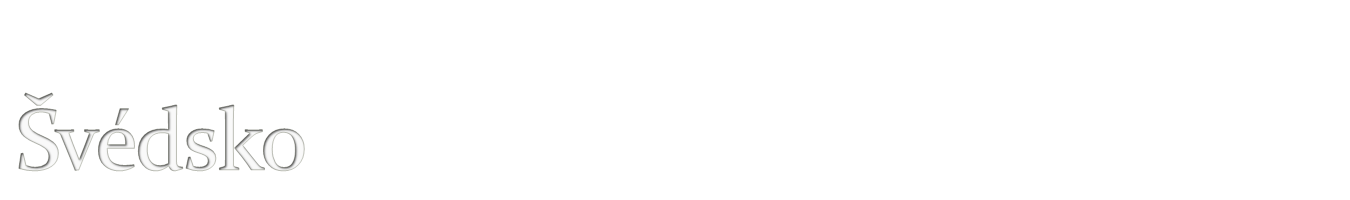 Rodičovská dovolená je poskytována 13 měsíců (480 pracovních dnů) za zhruba 80% částku původního platu. Pro každého rodiče jsou určeny dva měsíce rodičovské dovolené, zbývajících 9 si mohou volit. 
rodičovského příspěvku po dobu 26 měsíců.
Předškolní zařízení pro děti do 3 let jsou bohatě dotována, stát dohlíží na kvalitu, a proto jsou i hojně využívána. Obecní zákony nařizují zajistit pro děti (zejména předškolního věku) dostatek míst.
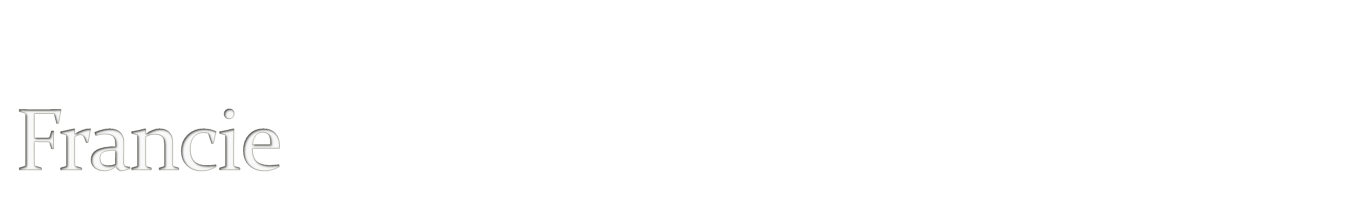 Mateřská dovolená trvá 16 týdnů, z toho 6 týdnů před narozením dítěte. Při narození třetího a dalšího dítěte se zvyšuje na 26 týdnů. Žena, která byla pojištěná a nejméně 6 měsíců před porodem zaměstnaná dostává 100% předchozí mzdy.
Skupinové (kolektivní jesle)
Rodinné jesle
Rodičovské jesle
Mateřské asistentky
Dětské zahrádky
Mateřské školy
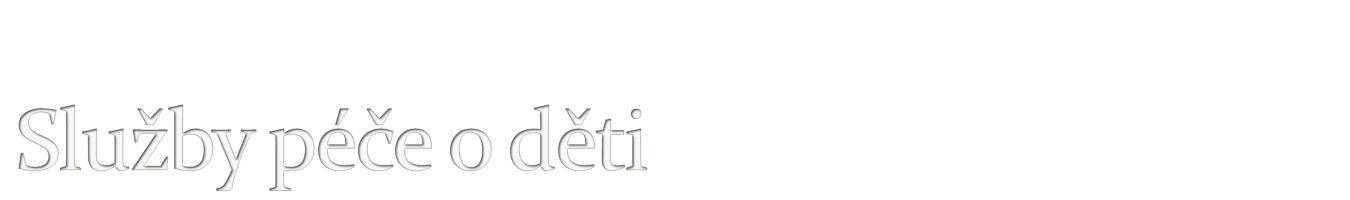 V současné době lze podle platné legislativy poskytovat služby péče o děti: 
 zřízením mateřské školy podle zákona č. 561/2004 Sb., o předškolním, základním, středním, vyšším odborném a jiném vzdělávání, ve znění pozdějších předpisů (školský zákon) – věcně spadá pod Ministerstvo školství, mládeže a tělovýchovy; 
provozováním některé z živností péče o děti podle zákona č. 455/1991 Sb., o živnostenském podnikání, ve znění pozdějších předpisů (zákon o živnostenském podnikání) – věcně spadá pod Ministerstvo průmyslu a obchodu; 
poskytováním služby péče o dítě v dětské skupině podle zákona č. 247/2014 Sb., o poskytování služby péče o dítě v dětské skupině a o změně souvisejících zákonů, ve znění pozdějších předpisů (zákon o dětské skupině) – věcně spadá pod Ministerstvo práce a sociálních věcí. Více informací o dětských skupinách viz web www.dsmpsv.cz.
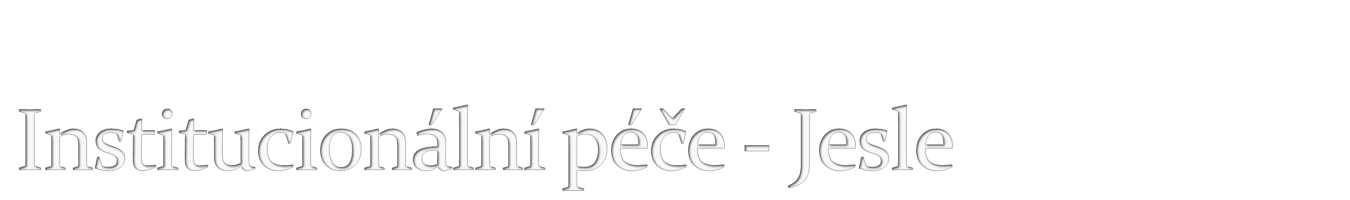 Historie
1832 – první opatrovny pro chudé.
1884 – první městské jesle.
Od r. 1960 – snaha o ucelený systém jeslí a mateřských škol.
Současnost
31.3.2013 konec jeslí jako zdravotnických zařízení, přechází pod resort MPSV.
2014 Zákon o dětské skupině
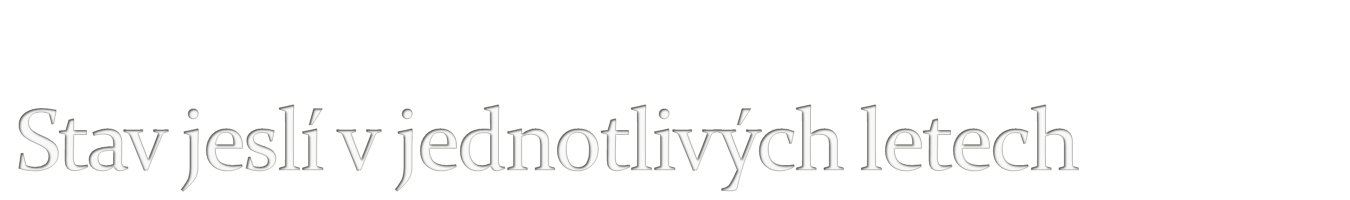 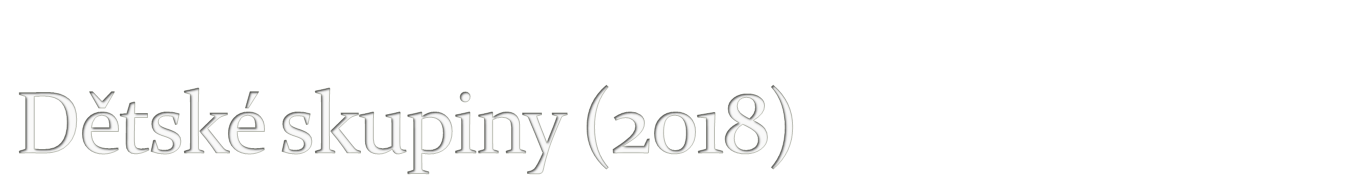 Hlavní město Praha        poskytovatelů: 119   D.skupin: 169   celková kapacita: 2340 míst
Jihočeský        poskytovatelů: 29   D.skupin: 40   celková kapacita: 454 míst
Jihomoravský        poskytovatelů: 103   D.skupin: 147   celková kapacita: 2033 míst
Karlovarský        poskytovatelů: 6   D.skupin: 5   celková kapacita: 72 míst
Královéhradecký        poskytovatelů: 44   D.skupin: 46   celková kapacita: 503 míst
Liberecký        poskytovatelů: 28   D.skupin: 31   celková kapacita: 457 míst
Moravskoslezský        poskytovatelů: 54   D.skupin: 73   celková kapacita: 995 míst
Olomoucký        poskytovatelů: 35   D.skupin: 47   celková kapacita: 580 míst
Pardubický        poskytovatelů: 35   D.skupin: 44   celková kapacita: 598 míst
Plzeňský        poskytovatelů: 26   D.skupin: 33   celková kapacita: 397 míst
Středočeský        poskytovatelů: 139   D.skupin: 176   celková kapacita: 2213 míst
Ústecký        poskytovatelů: 37   D.skupin: 49   celková kapacita: 654 míst
Vysočina        poskytovatelů: 17   D.skupin: 18   celková kapacita: 222 míst
Zlínský        poskytovatelů: 29   D.skupin: 35   celková kapacita: 442 míst
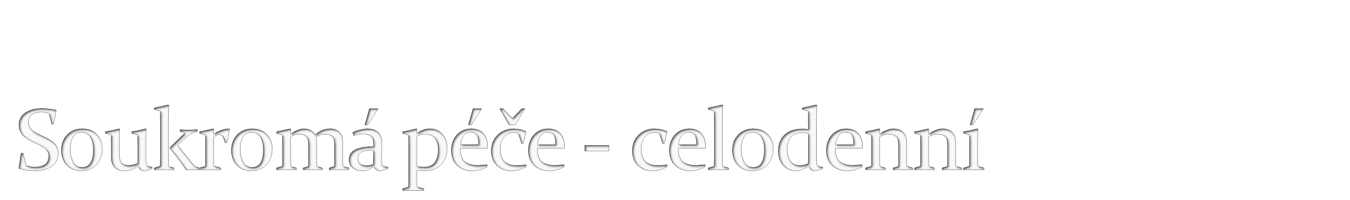 Jesličky- zákon č. 455/1991 Sb., o živnostenském podnikání, vázaná živnost „Péče o dítě do tří let v denním režimu“
	- odborná způsobilost: VŠ v oboru ošetřovatelství nebo VOŠ obor dětská sestra nebo všeobecná sestra se zaměřením  na pediatrii nebo SOŠ v oboru dětská sestra.
Hlídací agentury - volná živnost „Poskytování služeb pro děti a domácnost“ (tzv. baby-sitting)
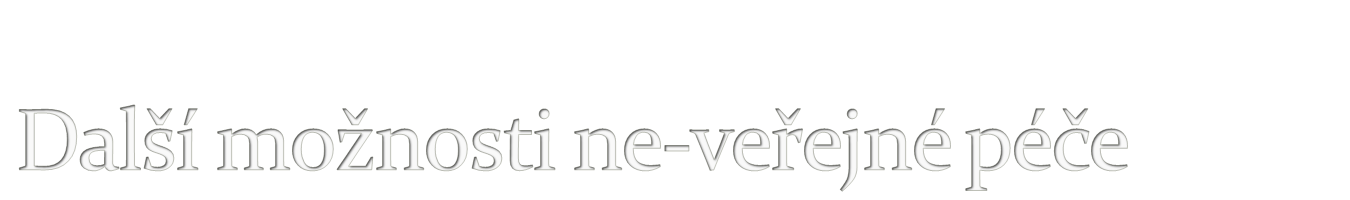 Dětská skupina - Podle záměru zákona o dětské skupině (MPSV, 2013) mohou být 3 druhy dětských skupin:
Malá skupina – Mikrojesle - (1 – 4 děti)
Střední skupina (4 - 12 dětí) 
Velká skupina (13 - 24 dětí)

Firemní školky - V lednu 2013 bylo evidováno patnáct společností zapojených do projektu „Audit rodina x zaměstnání“. (MPSV, 2013) 

Dětské koutky
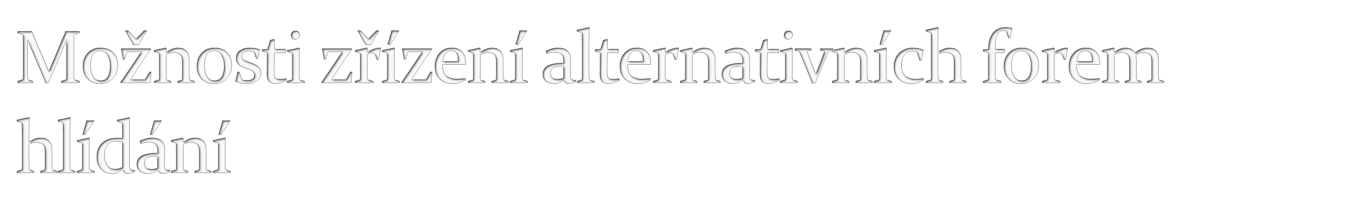 na základě zákona č. 20/1966 Sb., o péči a zdraví lidu
na základě zákon č. 455/1991 Sb., o živnostenském podnikání v rámci živnosti vázané „péče o dítě do tří let věku v denním režimu“
Obsahem činností obou zřízení je „poskytovat péči a všestranný rozvoj dětí zpravidla ve věku do tří let.“ (MPSV, 2012)
vyhláška o hygienických požadavcích, atd.
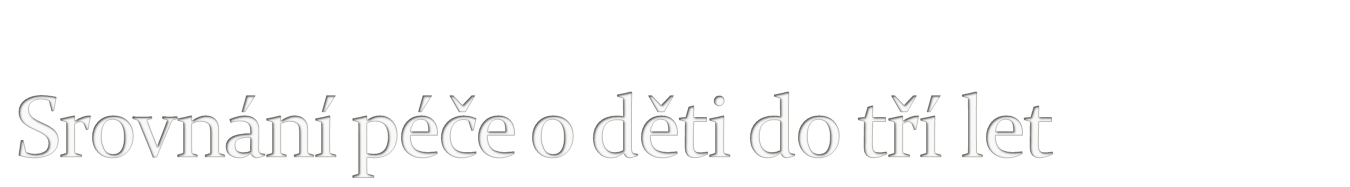 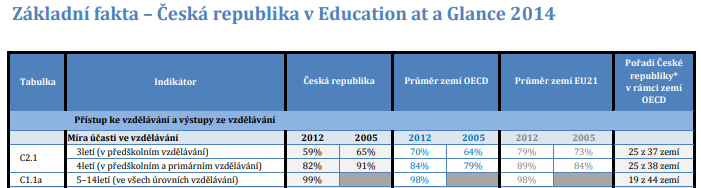 Výzkumy ukazují, že záleží na kvalitě předškolního zařízení
(u dětí, které navštěvovaly kvalitní předškolní zařízení byl naměřen nižší stresový hormon než u dětí, kterí docházely do méně kvalitních zařízení (Sims et al., 2005)
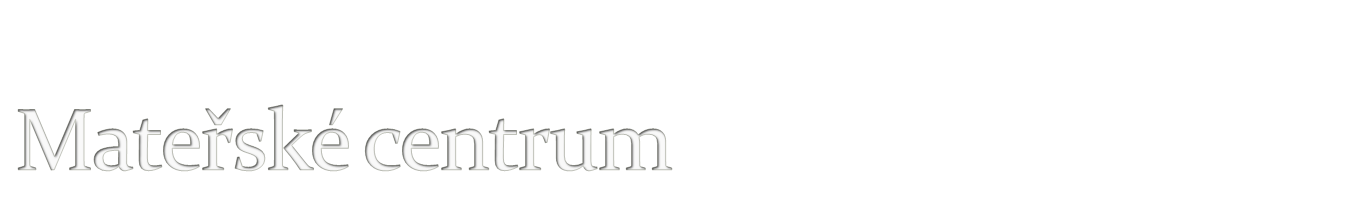 Síť mateřských center o. s. vznikla v roce 2001 na základě dlouholeté neformální spolupráce mateřských center za účelem posilování hodnot rodiny a mezigeneračních vztahů, úlohy rodičů, mateřské a otcovské role ve společnosti; podpory právní ochrany rodiny, mateřství a rovných příležitostí pro všechny; podpory zdravého života ve zdravém prostředí.

Mateřská centra (dále jen MC) zřizují zpravidla matky na mateřské dovolené, které se zároveň podílejí na jejich samosprávě a zajišťují programy, umožňují matkám s malými dětmi vyjít z izolace, kam se celodenní péčí o dítě dostávají.
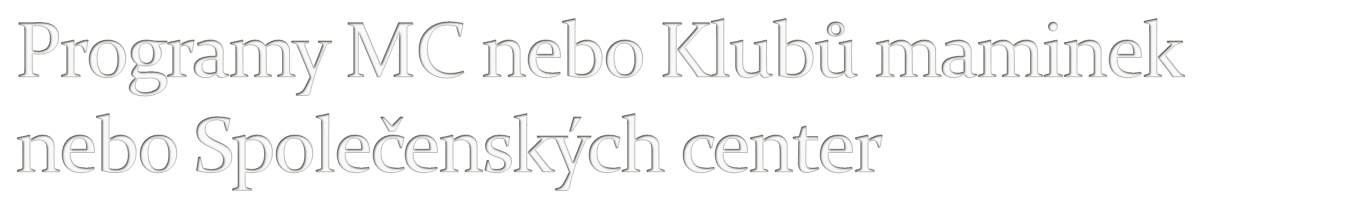 Programy, které MC nabízejí pro rodiče i děti, nebo pro rodiče s hlídáním dětí:
Tvořivé 
Vzdělávací
Hlídání dětí
Sportovní
Rekvalifikační
Jednorázové akce
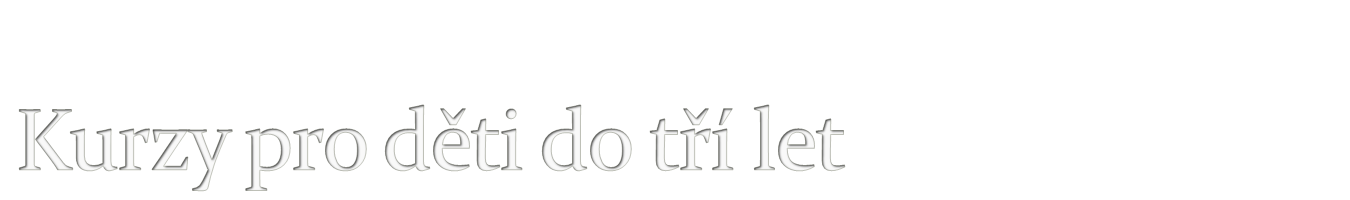 Zaměřené:
Na rozvoj motoriky – plavání kojenců a batolat, cvičení maminek s dětmi, masáže kojenců a batolat
Na rozvoj řečového vývoje – znakování batolat, cizí jazyk (Hellen Doron, Go Kids!)
Na hudební rozvoj – hudební škola Yamaha
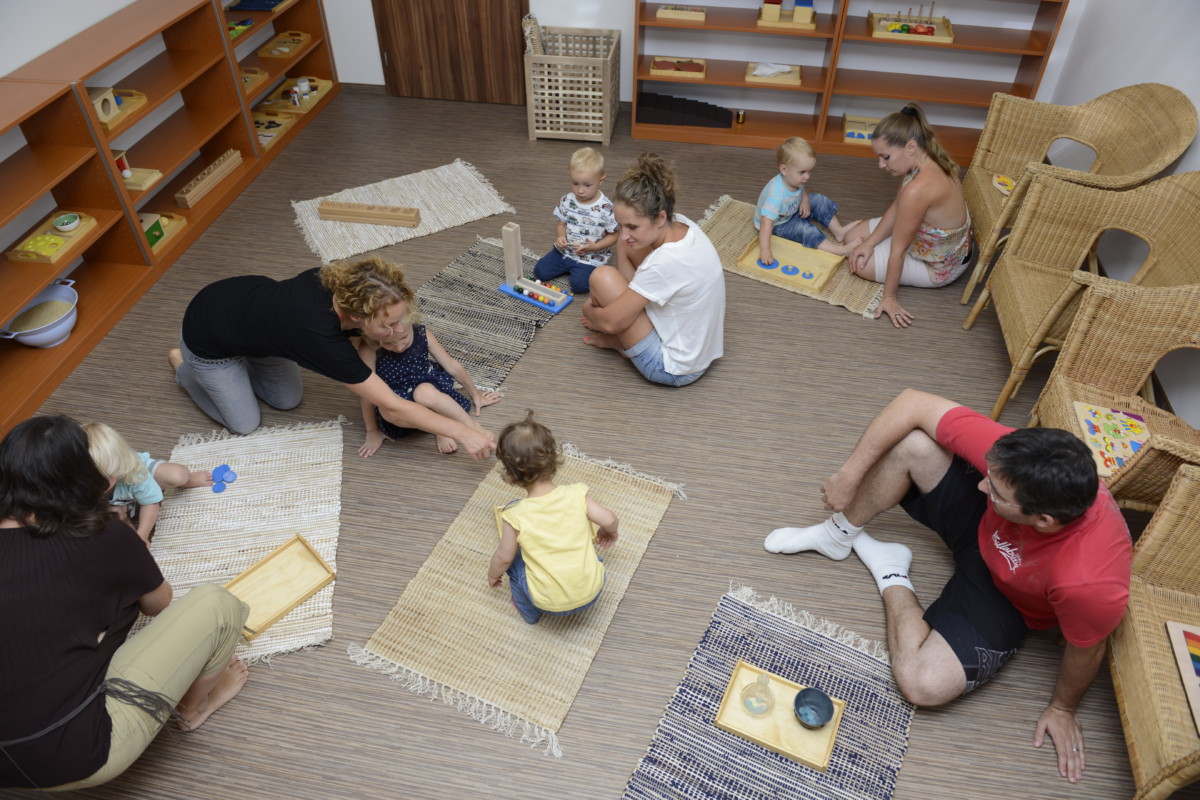 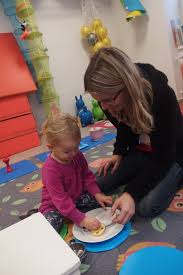 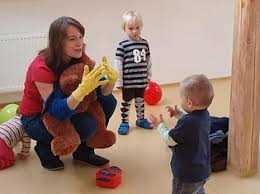 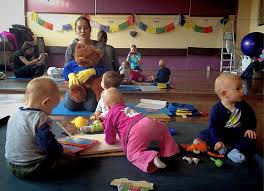 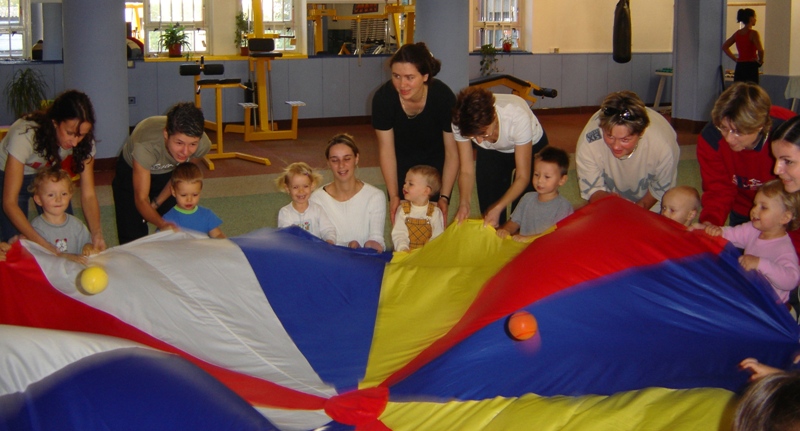 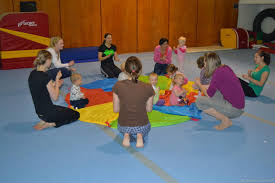 23
Jak pracovat s dětmi do tří let?
https://www.youtube.com/watch?v=tbX6aMfPtEw
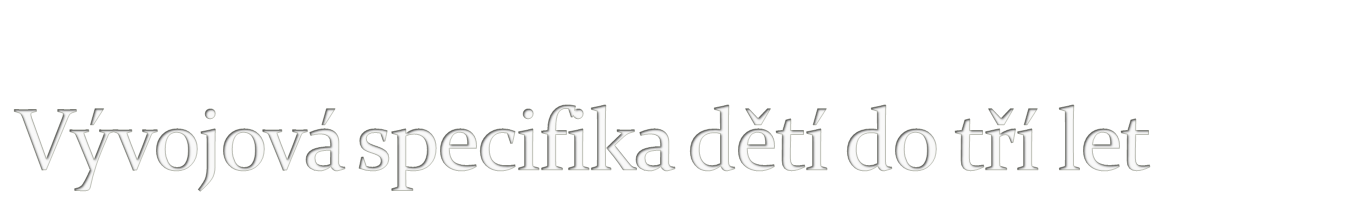 1) Potřeba jistoty v pečující osobě
Teorie Attachement - výzkumy Bowlby, Ainswortová
Spojitost s výzkumy intuitivního rodičovství, pozitivního naladění se na dítě (Ditrichová, Papoušek et al., 2004; Magnuson & Duncan, 2002).
Výzkumy ukazují vliv emocí na kognitivní vývoj (Zeman et al., 2006)
Raná podpora rodičů a pozitivní zkušenost dítěte na jeho další rozvoj (Clarke & Clarke, 2000).
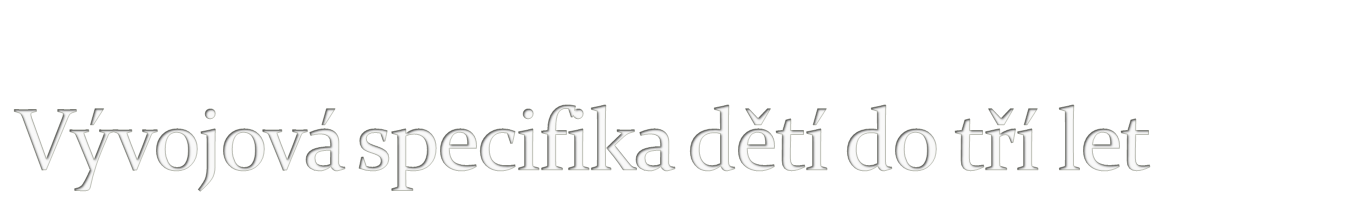 2) Experimentace a podnětné prostředí
Hra dětí zabírá celou část dne a je specifická popisujeme ji jako manipulace a experimentace (Rose, Feldman, & Jankowski; 2009; Gudmundsdottir & Gudmundsdottir, 2010)
Piagetova teorie psychomotorického vývoje:
1. stádium senzomotorického vývoje
https://www.youtube.com/watch?v=TRF27F2bn-A
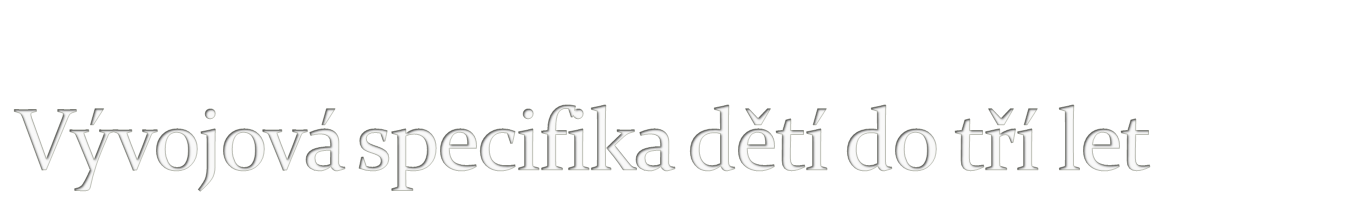 3) Pokládání základů sociálního a emočního rozvoje
TE WHARIKI
Národní program pro výchovu a vzdělávání dětí od kojenců po první stupeň ZŠ na Novém Zélandu
5 hlavních cílů:
1) Well-being (péče o zdraví dětí)
2) Pocit, že tady patřím (belonging) pro děti i rodiny
3) Mohu přispět (contribution), každý jsme individuální a cení
4) Komunikace  (communication) - podpora a facilitace
5) Objevování (exploration) - podpora dětí v učení se skrze zkušenosti
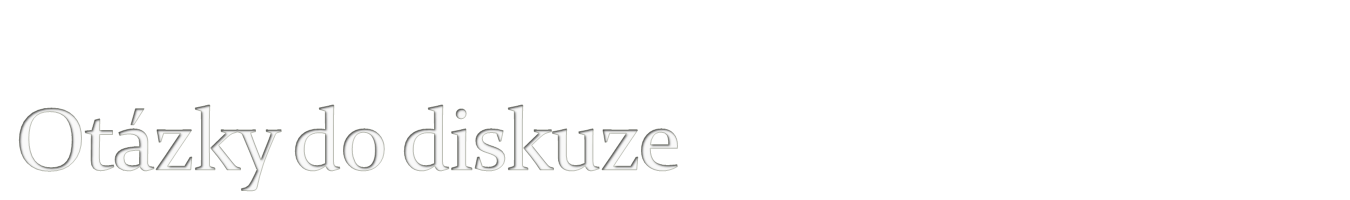 Jaké jsou hlavní důvody pro rozšiřování péče o děti do tří let? 
Jsou zařízení pro děti do tří let nutná v zájmu dítěte nebo jsou diktována požadavky trhu?
Proč rodiče vyhledávají kroužky pro své děti od narození?

Měla by vláda vydat kurikulum pro zažízení pečující o děti do tří let?
Literatura a odkazy
What is this Early Childhood “Curriculum” www.myece.org.nz/educational-curriculum-aspects/106-te-whariki-curriculum
Děkuji za pozornost
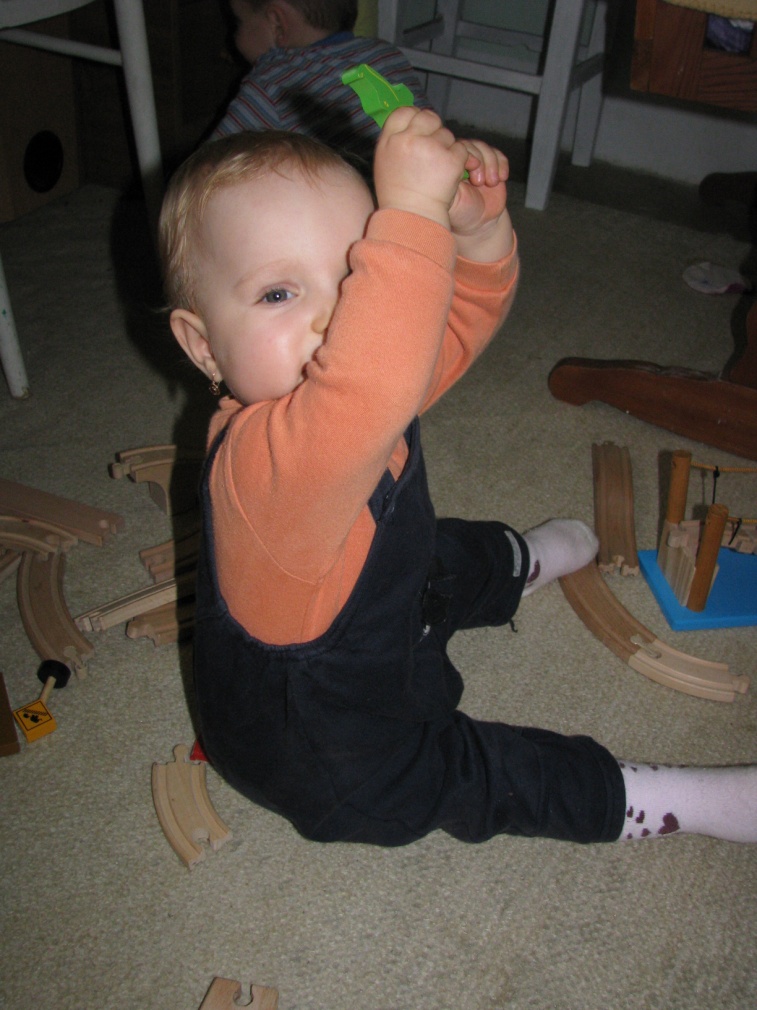